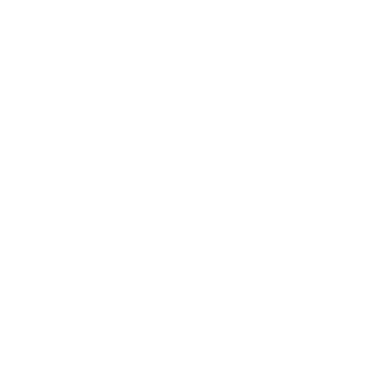 12
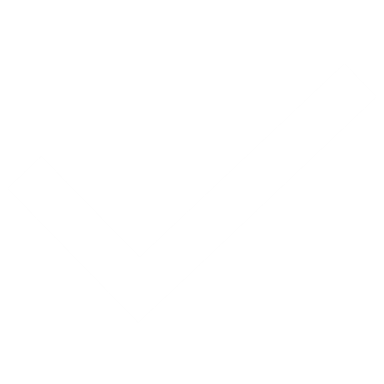 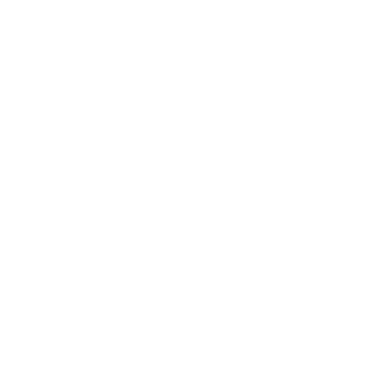 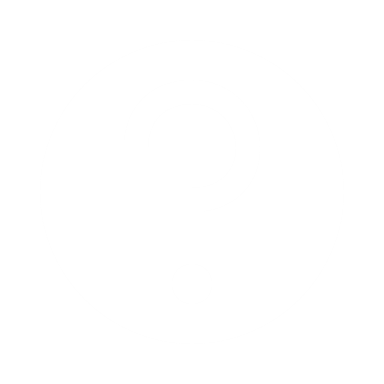 25
Scratch Maths Quiz
Click to add text
3
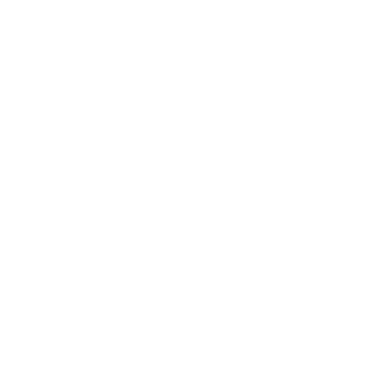 6
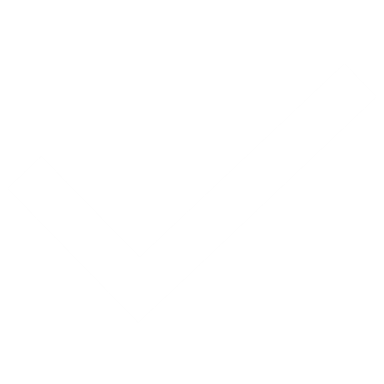 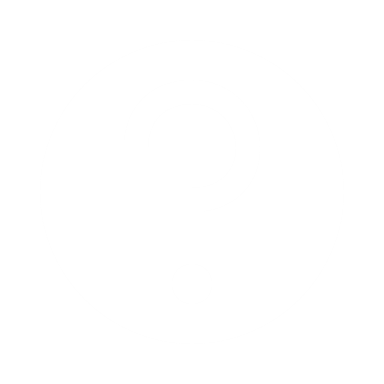 44
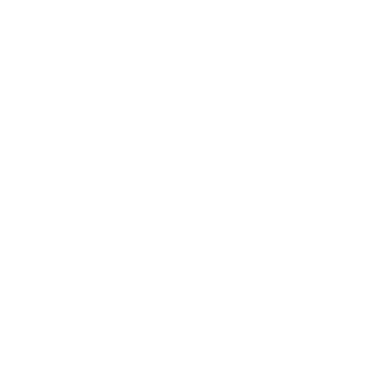 SET THE STAGE
Choose your Backdrop and Sprite
Click on your Sprite in the Sprite section.
Create 4 Data Blocks.Variables named Number1, Number2, Answer and Score)
CODE THE SUM
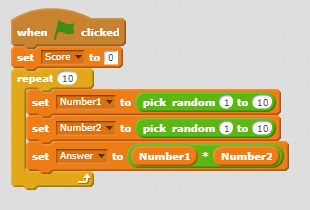 Create a Script that will:
Randomly select 2 numbers
Multiply them together
Works out the answer
CODE THE QUIZ QUEEN's STATEMENTS
The first block asks a question using the number variables
The second block uses the score variable to tell you your score
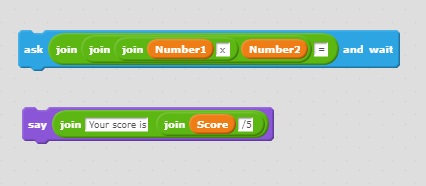 CODE THE ANSWER BLOCK
The answer block checks to see if your answer is correct. If it is you gain a point.If it is wrong, the Quiz Queen tells you the correct answer!
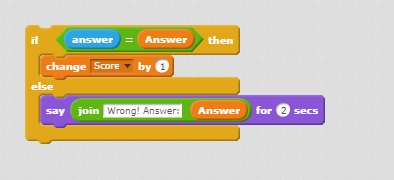 SNAP IT ALL TOGETHER
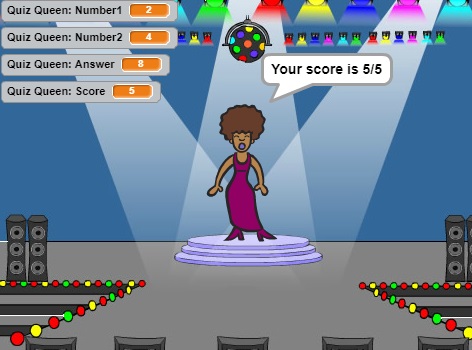 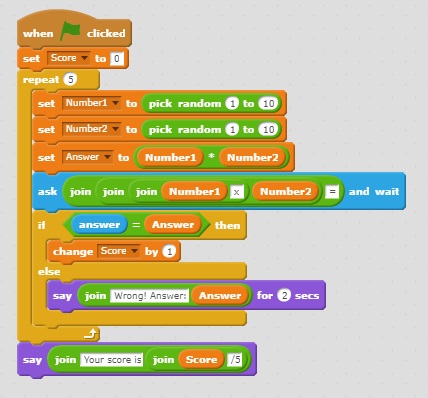 WELL DONE!
What other quizzes could you make?